核心素养发展目标
第三节　无机非金属材料
1.了解硅酸盐及其结构特点，了解传统硅酸盐产品(陶瓷、玻璃、水
   泥)的工业生产(原料、设备等)。
2.了解硅和二氧化硅的性质，认识碳化硅、氮化硅、纳米材料等新型
   无机非金属材料。
3.知道硅及其化合物在材料家族中的应用，增强关注社会的意识和责
   任感。
P19-20
1.材料可分为哪几类？
2.无机非金属材料的组成和特点？
3.硅酸盐材料有什么共性？为什么？
4.传统的无机非金属材料有哪些？各有什么性能和用途？
5.生产三大硅酸盐材料用的原料、设备和生产条件分别是什么？
P21-23
1.画出硅原子结构示意图，写出其在周期表中的位置以及在自然界中的存在形态。
2.硅单质有什么特性？基于此特性的用途有哪些？
3.画出工业高纯硅的制备流程，写出相关方程式。
4.新型无机非金属材料还有哪些？各有什么性能和用途？
阅读提纲
一、硅酸盐材料
1.无机非金属材料
从组成上看，许多无机非金属材料多含     、     等元素，具有              、
             、             等特点，以及特殊的         、         等性能。
硅
氧
耐高温
抗腐蚀
硬度高
光学
电学
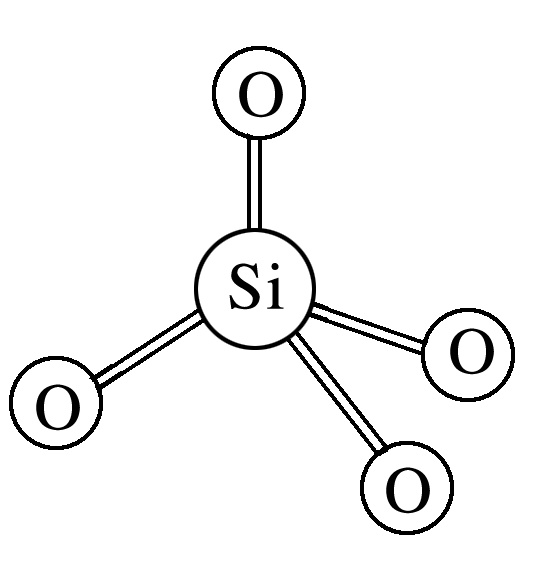 2.硅酸盐及其结构
(1)硅酸盐的结构
在硅酸盐中，Si和O构成了硅氧          结构，Si在中心，O在四面体的4个顶角，每个Si结合  个O，每个O结合  个Si。
四面体
2
4
(2)硅酸盐的特性
硅氧四面体结构的特殊性，决定了硅酸盐材料大多具有硬度    、    溶于水、耐高温、耐腐蚀等特点。
高
难
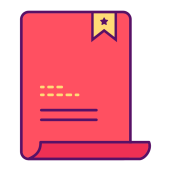 （3）硅酸盐的表示方法
硅酸盐矿物的成分复杂，多用氧化物的形式表示它们的组成，如：
硅酸钠（Na2SiO3）→ Na2O·SiO2
高岭石（Al2H4Si2O9）→Al2O3·2SiO2·2H2O
钾云母（KH2Al3Si3O12）→K2O·3Al2O3·6SiO2·2H2O
（4）最简单的硅酸盐——硅酸钠
a．Na2SiO3（俗称泡花碱）可溶于水，其水溶液俗称水玻璃，有黏性。
b．用途：可用于建筑材料的黏合剂，防火剂，制备硅胶。
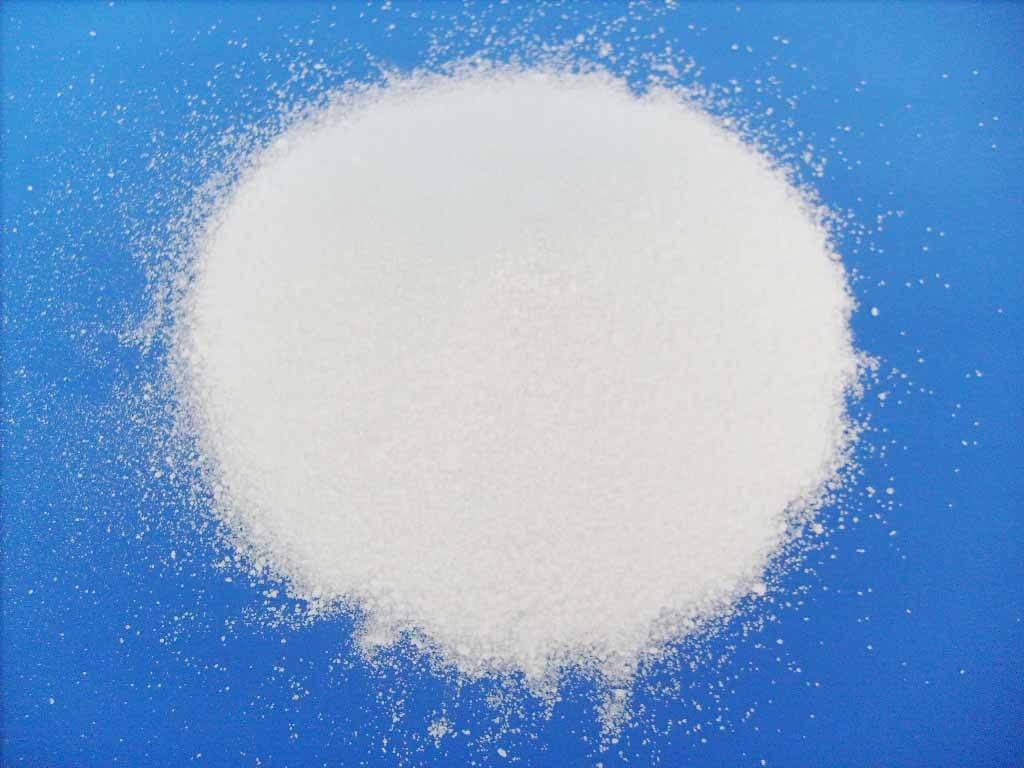 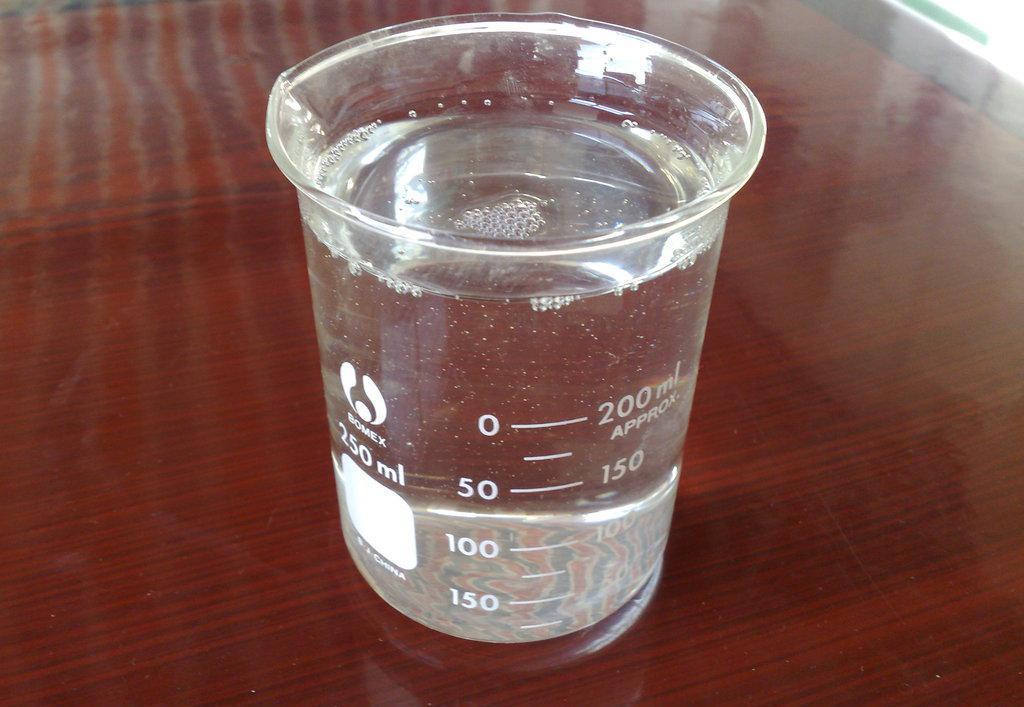 3.常见的硅酸盐材料
纯碱(Na2CO3)、石灰石(CaCO3)、石英砂(SiO2)
石灰石、黏土
黏土
玻璃窑
水泥回转窑
思考：
提示:不能。SiO2与Na2CO3反应是在高温下,且生成的产物是CO2气体,可以脱离反应体系,并不能说明H2SiO3酸性强于H2CO3。
二、新型无机非金属材料
一.硅和二氧化硅
1. 硅的存在与结构
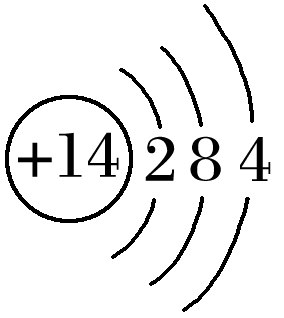 二
氧化物和硅酸盐
第三周期ⅣA族
注意：硅虽然化学性质不活泼，由于硅的亲氧性，自然界中没有游离态。
硅和二氧化硅
3.二氧化硅的性质
(1)二氧化硅硬度大、熔点高,不溶于水。
Na2SiO3+H2O
Si+2CO↑
SiF4↑+2H2O
4.用途
(1)硅:其单质的导电性介于导体与绝缘体之间,是应用最为广泛的      材料。可以制成计算机、通信设备和家用电器等的      ,以及光伏电站、人造卫星和电动汽车等的                。
(2)二氧化硅:可用来生产             。
半导体
芯片
硅太阳能电池
光导纤维
思考交流
1、实验室盛NaOH溶液的试剂瓶为什么用橡胶塞不用玻璃塞？
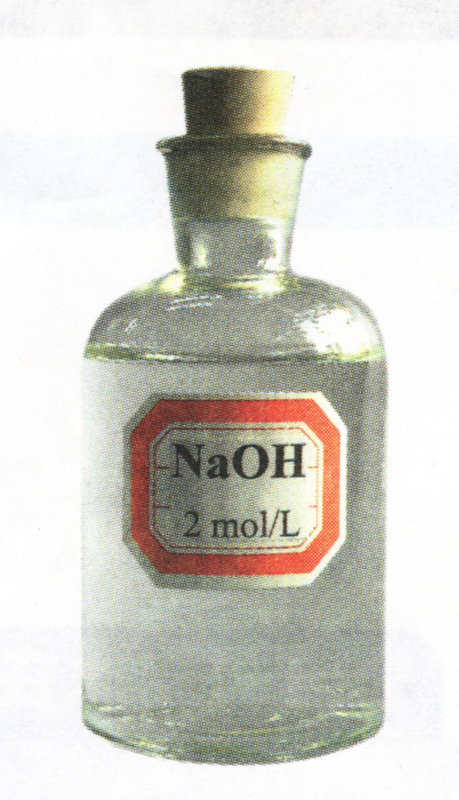 NaOH溶液能与玻璃中的SiO2反应生成 Na2SiO3，硅酸钠水溶液有粘性，使瓶塞部分粘结而无法打开。因此盛装NaOH溶液的试剂瓶不能用玻璃塞而要用橡胶塞。
             SiO2 ＋ 2NaOH = Na2SiO3 ＋H2O
某同学根据SiO2既可与碱反应,也能与氢氟酸反应，推断SiO2为两性氧化物是否正确?
不正确。
因为二氧化硅跟氢氟酸反应产物不是盐和水，所以不属于两性氧化物，但是属于酸性氧化物。
硅酸
1．H2SiO3的弱酸性：硅酸是难溶于水的弱酸，其酸性比碳酸弱。
2．H2SiO3的不稳定性：硅酸受热易分解，H2SiO3  SiO2 + H2O。
3．硅酸的制备（强酸制弱酸）：
Na2SiO3 + 2HCl === 2NaCl + H2SiO3 ↓
Na2SiO3 + CO2 + H2O === H2SiO3 ↓ + Na2CO3
2.新型陶瓷
高
大
碳化硅(SiC)
温
高温
腐蚀
机械
电
绝缘性
3.碳纳米材料
碳原子
C60
石墨片层
强度
电学
低
只有一个碳原子直径
高